Правила пожарной безопасности при проведении ремонтных, сварочных и других пожароопасных работ.
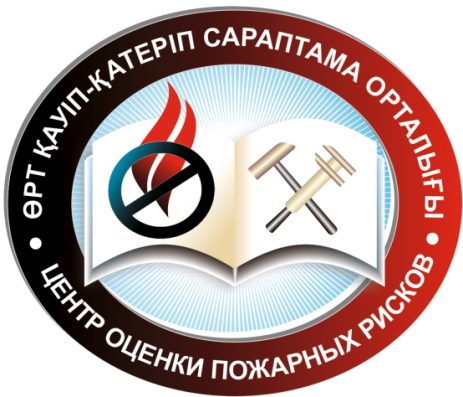 www.copr.kz
Правила пожарной безопасности при проведении ремонтных, сварочных и других пожароопасных работ.
К проведению сварочных и других огневых работ допускаются лица, прошедшие в установленном порядке технический минимум и сдавшие зачеты по знанию требований правил пожарной безопасности с выдачей специального талона по технике пожарной безопасности к квалификационному удостоверению 
Места проведения огневых работ необходимо обеспечивать первичными средствами пожаротушения (огнетушитель, ящик с песком и лопатой, ведром с водой). 
При наличии на объекте внутреннего противопожарного водопровода к месту проведения огневых работ должны быть проложены от пожарных кранов пожарные рукава со стволами. 
Все рабочие, занятые на огневых работах, должны уметь пользоваться первичными средствами пожаротушения.
www.copr.kz
Правила пожарной безопасности при проведении ремонтных, сварочных и других пожароопасных работ.
Ответственное лицо за проведение огневых работ проверяет наличие средств пожаротушения на рабочем месте.
С целью исключения попадания раскаленных частиц металла в смежные помещения, соседние этажи все смотровые, технологические и другие люки (лючки), вентиляционные, монтажные и другие проемы (отверстия) в перекрытиях, стенах и перегородках помещений, где проводятся огневые работы, следует закрывать негорючими материалами.
www.copr.kz
Правила пожарной безопасности при проведении ремонтных, сварочных и других пожароопасных работ.
Место проведения огневых работ должно быть очищено от горючих веществ и материалов в радиусе 4 метров при высоте точки  сварки 2 м.; в радиусе 10 метров при высоте точки сварки 4 метра (прил.10 ППБ РК)

 Руководитель объекта или другое должностное лицо, ответственное за пожарную безопасность обеспечивает проверку места проведения временных огневых работ в течение 3-5 часов после их окончания.
www.copr.kz
Правила пожарной безопасности при проведении ремонтных, сварочных и других пожароопасных работ.
«Все занимаются охраной, мы БЕЗОПАСНОСТЬЮ»
СПАСИБО ЗА ВНИМАНИЕ !!!
АДРЕС (Front Office)
г. Алматы ул. Ауэзова 33-35
ТЕЛЕФОН
8-800-080-9999 (звонок бесплатный)
WEB
http://copr.kz/
E-MAIL
info@zpost.kz
www.copr.kz
8-800-080-9999 (звонок бесплатный)